Uwaga!!! Proszę o wykonanie notatki na temat prac lakierniczych. To ostatnia szansa na uzyskanie lepszej oceny.
2
Prace lakiernicze
3
Prace lakiernicze
Prace lakiernicze
4
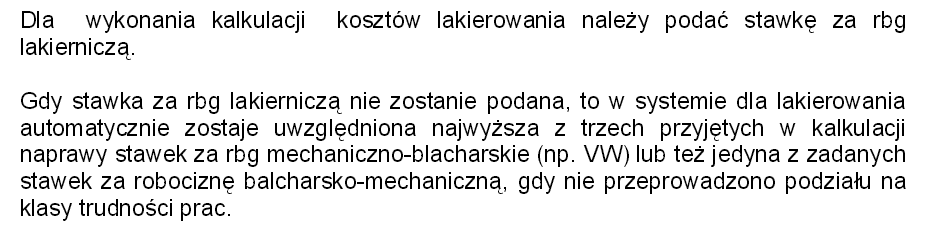 Prace lakiernicze

Normy czasowe lakiernika
5
Prace lakiernicze
6
Prace lakiernicze
7
Prace lakiernicze
8
Podkład dobierany mieszalnikowo:
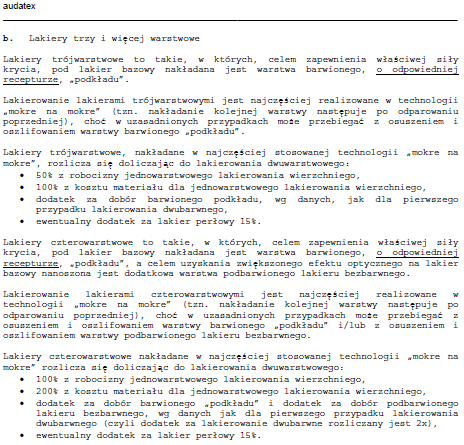 Prace lakiernicze
10